PojišťovnictvíPojišťovnické & pojistné právo
Dana Šramková
Pojištění
ekonomická
Kategorie
právní
Pojištění jako ekonomická kategorie
ekonomická (peněžní) povaha pojištění

	pojištění jako efektivní způsob tvorby a rozdělování peněžních rezerv k úhradě potřeb, jež vznikají z nahodilých událostí
Význam pojištění
ovlivňuje výkon tržní ekonomiky

	stabilizuje ekonomickou úroveň všech činností podnikatelské sféry, občanů a státu

	vytváří nové pracovní příležitosti
Pojištění a jeho regulace
Soukromé
pojistné právo, pojistná smlouva

Veřejné
sociální pojištění
dohled v pojišťovnictví
Právo sociálního zabezpečení
Samostatná kategorie:
zvl. právní úprava,  předmět samostatné pedagogické disciplíny

Sociální pojištění (viz dále)

Státní sociální podpora (pro pomoc rodinám s dětmi, určeno FO s trv. pobytem v ČR)

Sociální pomoc (pro sociálně potřebné osoby, s trv. pobytem v ČR)
Sociální pojištění
Zdravotní pojištění: úhrada za poskytování zdrav. péče (pro FO s trvalým pobytem v ČR)

Nemocenské pojištění: náhrada ztráty příjmu při krártkodob. soc. události (pro ekon. aktivní osoby)

Důchodové pojištění: náhrada ztráty příjmu (pro osoby, které nemohou být ekon. aktivní trvale či dlouhodobě) 

Zvl. kategorie: úrazové pojištění: náhrada příjmu při prac. úrazu či nemoci z povolání (pro zaměstnance)
Pojistné vztahy
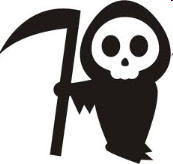 Ekonomické subjekty
(jejich život, zdraví,
majetek, činnost, …)
Pojistná
smlouva
Pojišťovna
rizika
pojistná plnění
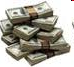 Klasifikace pojištění
Podle formy vzniku pojištění

Podle pojistných odvětví
Dle způsobu tvorby rezerv
Dle předmětu  pojištění
Dle účelu pojištění

Podle délky jeho trvání
	(dle pojistné doby)
ad 1: Klasifikace pojištění podle formy vzniku
Rozlišujeme 3 typy pojištění
	podle formy vzniku:

Dobrovolné smluvní pojištění
Povinné smluvní pojištění
Zákonné pojištění
ad 1: Klasifikace pojištění podle formy vzniku
Dobrovolné smluvní pojištění
princip smluvní svobody => pojistná smlouva
např. životní pojištění, úrazové pojištění, pojištění majetku… 
viz od 1.1.2014 § 2758 a n. NOZ (dříve zákon č. 37/2004 Sb., o pojistné smlouvě, ještě dříve OZ)
ad 1: Klasifikace pojištění podle formy vzniku
Povinné smluvní pojištění
zákonná povinnost uzavřít pojistnou smlouvu (stanoví zvláštní předpisy)
pojištění zaměřené na odpovědnost za škodu, nutné pro určité činnosti
např. provoz vozidel, činnost advokátů, pojišťovacích zprostředkovatelů, exekutorů apod., provoz civilní letecké dopravy, …
ad 1: Klasifikace pojištění podle formy vzniku
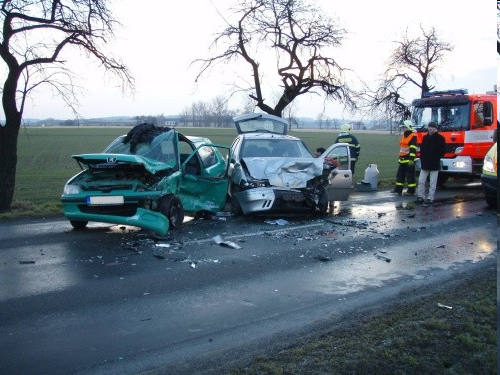 Vztah dobrovolného a povinného
    smluvního pojištění vozidla
Vozidlo,
které zavinilo
nehodu
Poškozené vozidlo,
které nezavinilo
nehodu
Havarijní
pojištění
(dobrovolné)
Odpovědnostní
pojištění
(povinné)
Havarijní
pojištění
(dobrovolné)
Odpovědnostní
pojištění
(povinné)
+
+
ad 1: Klasifikace podle formy vzniku
Zákonné pojištění
tzv. pojištění zákonné, bez uzavření pojistné smlouvy

např. úrazové pojištění zaměstnanců pro případ poškození zdraví pracovním úrazem nebo nemocí z povolání
ad 2: Klasifikace pojištění podle pojistných odvětví
Dle způsobu tvorby rezerv
Rizikové (neživotní) pojištění:
	pojistitel neví, zda pojistná událost vznikne,
	zda a v jaké výši bude poskytovat pojistné plnění
	(např. pojištění majetku, odpovědnosti za škodu)
Rezervotvorné (životní) pojištění:
	vytváří se rezerva na pojistnou událost, která v budoucnosti jednoznačně nastane
	(např. životní pojištění)
ad 2: Klasifikace pojištění podle pojistných odvětví
Dle předmětu  pojištění - tradičně
Pojištění majetku
	např. pojištění staveb, domácnosti, cestovní, živelní, motorových vozidel, …
Pojištění odpovědnosti za škodu
	např. pojištění za škodu způsobenou při výkonu povolání, provozem motorového vozidla, …
Pojištění osob
	např. pojištění pro případ smrti, životní, úrazové
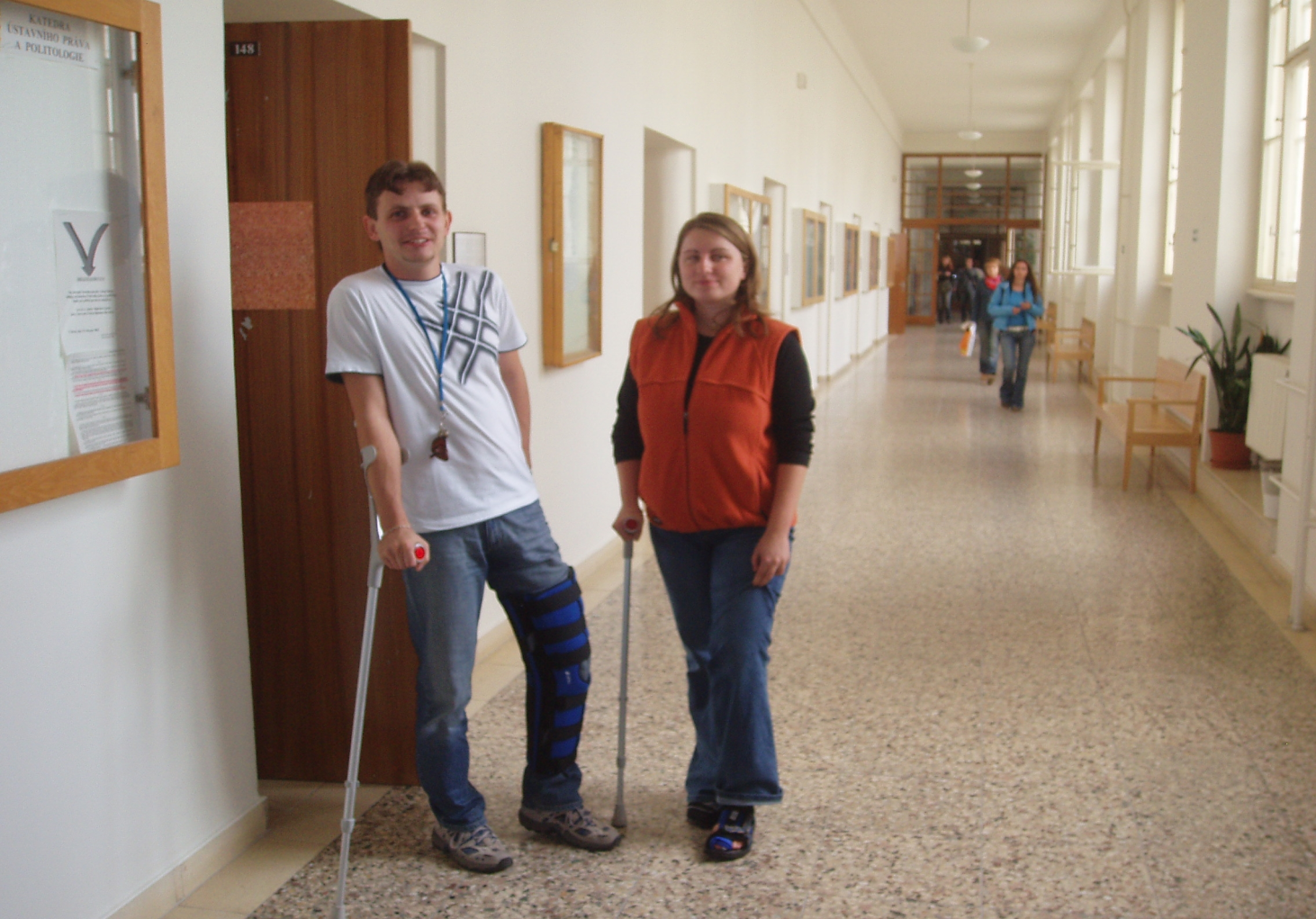 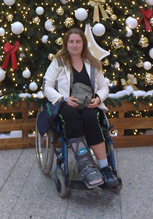 ad 2: Klasifikace pojištění podle pojistných odvětví
Dle účelu pojištění
Pojištění škodové
	účelem je náhrada škody vzniklé v důsledku pojistné události
Pojištění obnosové
	účelem je získání obnosu (dohodnuté finanční částky) v důsledku pojistné události ve výši, která je nezávislá na vzniku nebo rozsahu škody
ad 3: Klasifikace pojištění podle délky trvání
Krátkodobé pojištění
pojištění sjednané na dobu kratší než jeden rok (tzv. področní pojištění)
Dlouhodobé pojištění
pojištění sjednané na dobu delší než jeden rok (řadí se sem též pojištění sjednaná na dobu jednoho roku a pojištění sjednaná na dobu neurčitou)
  Praktické dopady členění: forma smlouvy (u dlouhodobého nutná písemná forma – viz § 2758/2 NOZ, dříve § 7 ZoPS)